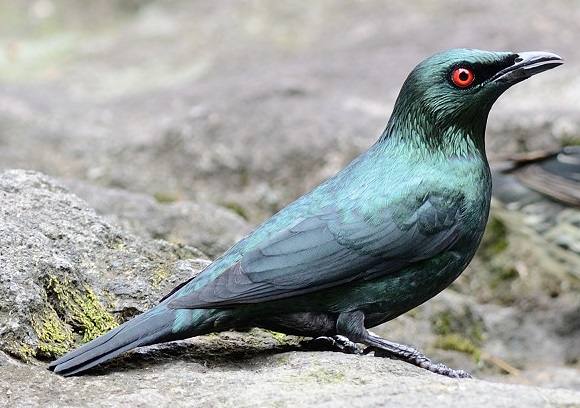 主題:輝椋鳥(紅眼戰士)
組員:卜威碩
指導老師:姜明雄
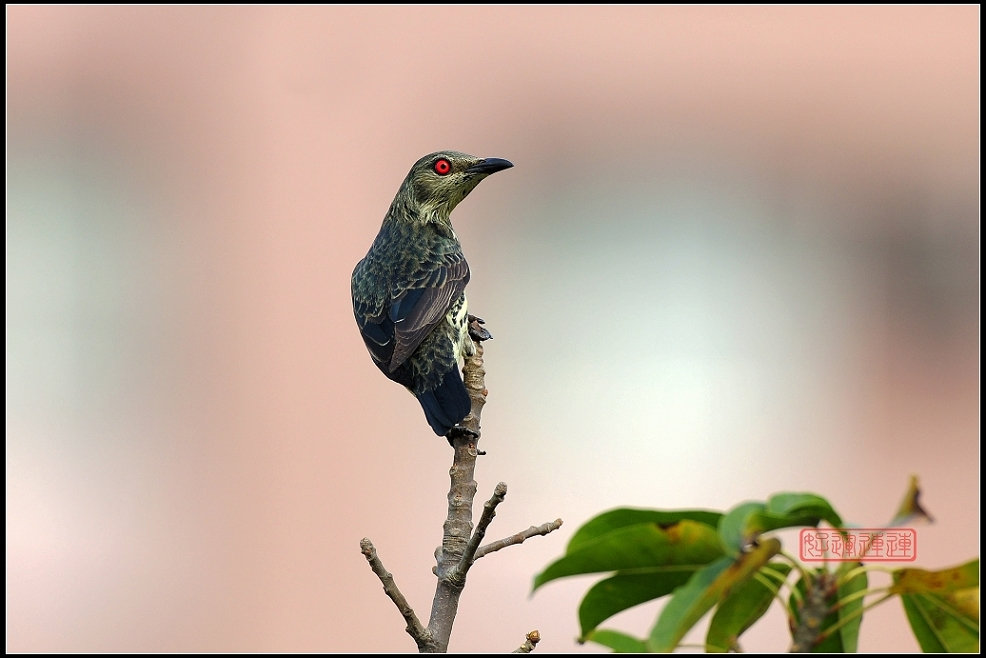 目錄:
一、外觀
二、飄洋過海
三、入侵種動物
四、落地生根
五、食指大動
六、繁殖及築巢
七、複製鳥
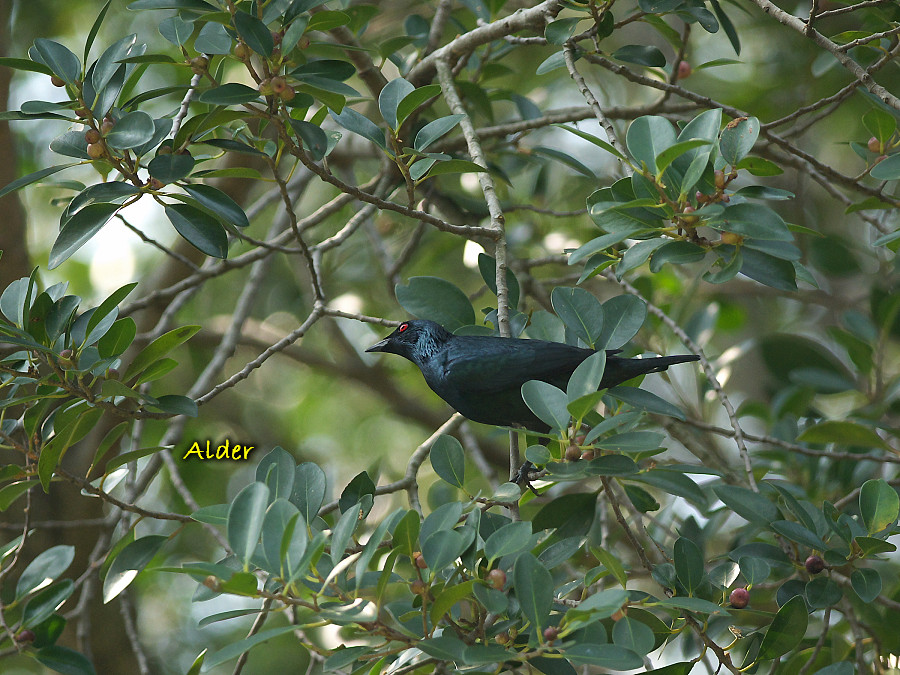 眼血紅色
一、外觀
全身黑綠色
20公分
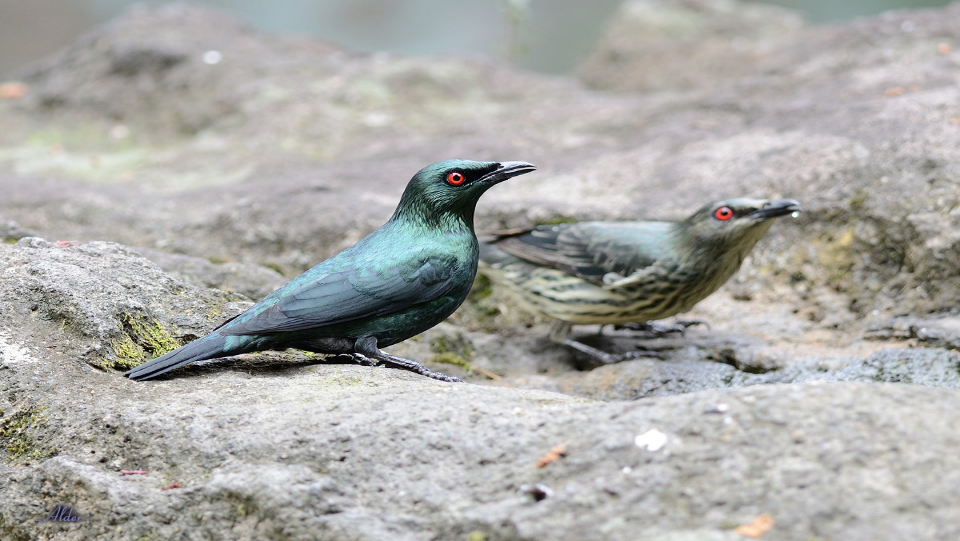 背面黑褐色，腹面淺米色。
成鳥
幼鳥
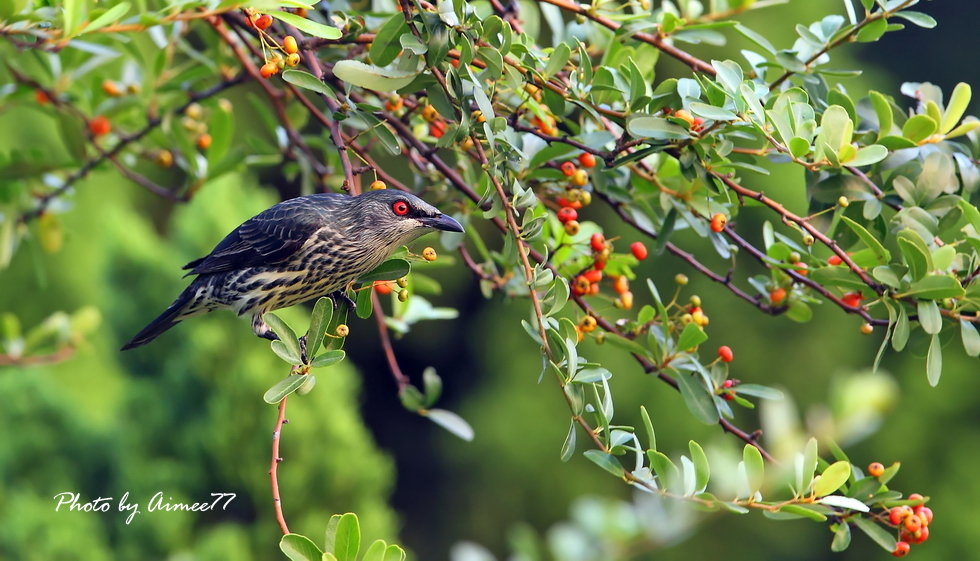 二、飄洋過海
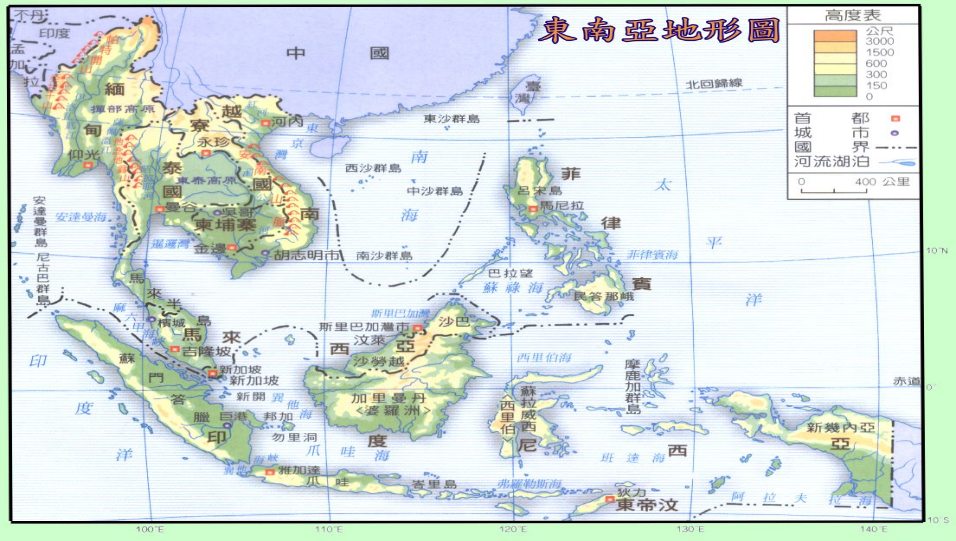 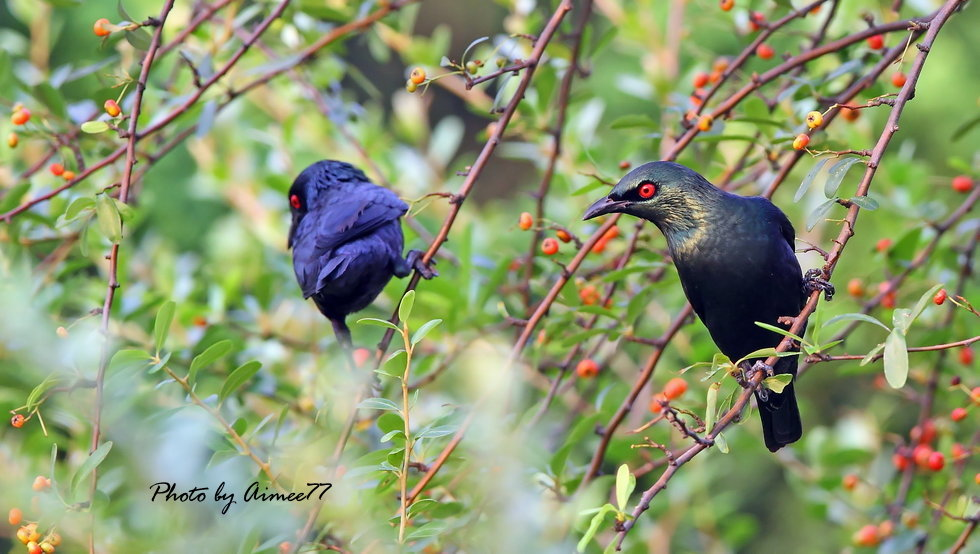 三、入侵種動物
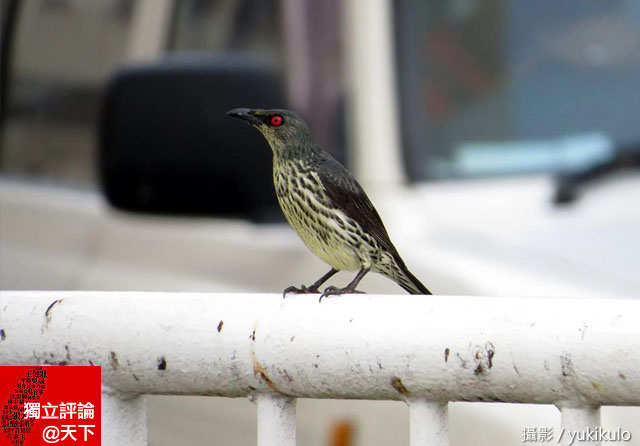 原因:1.被棄養2.沒有天敵
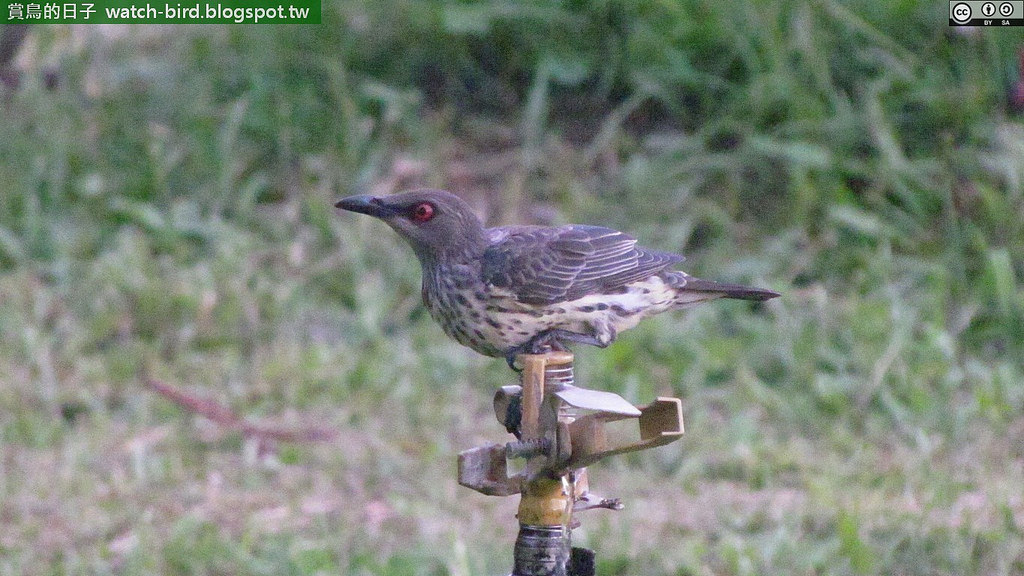 四、落地生根
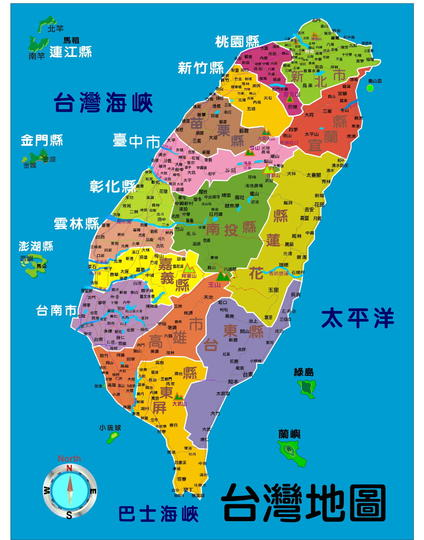 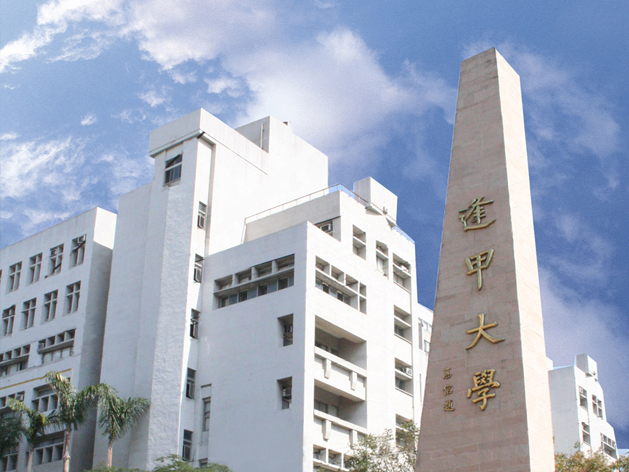 台中
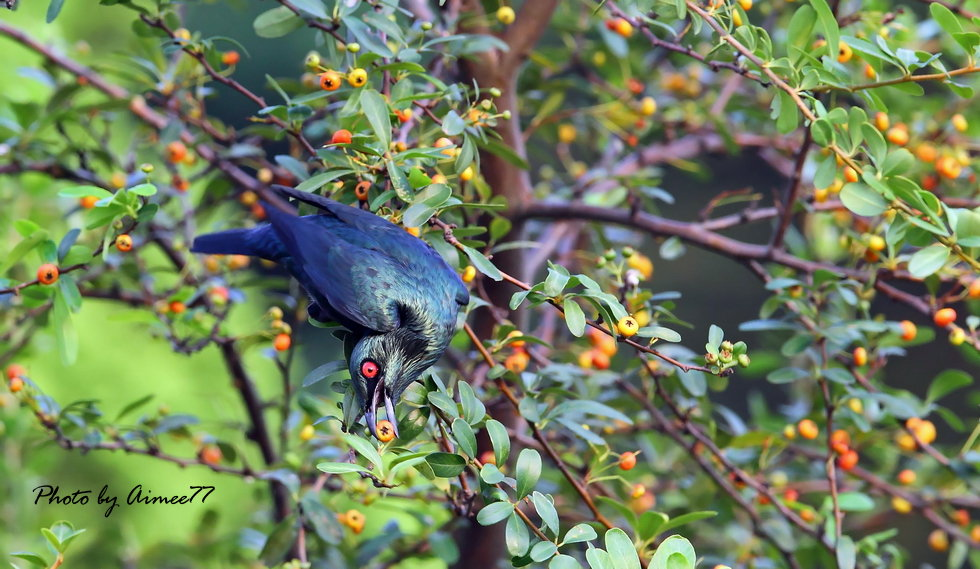 蟲。
五、食指大動
1.果實
2.花蜜
3.硬果
4.昆蟲
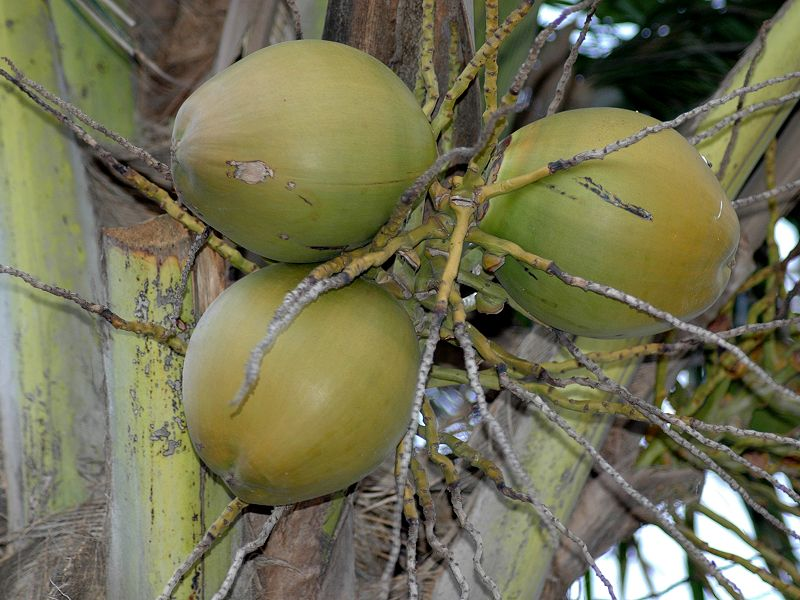 大王椰子果實
山岳攝影協會討論區- Powered by Discuz! Boa
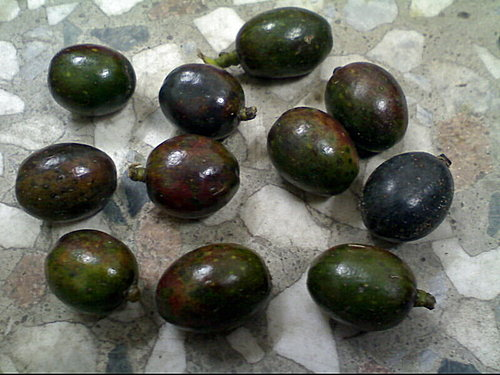 蒲葵果實
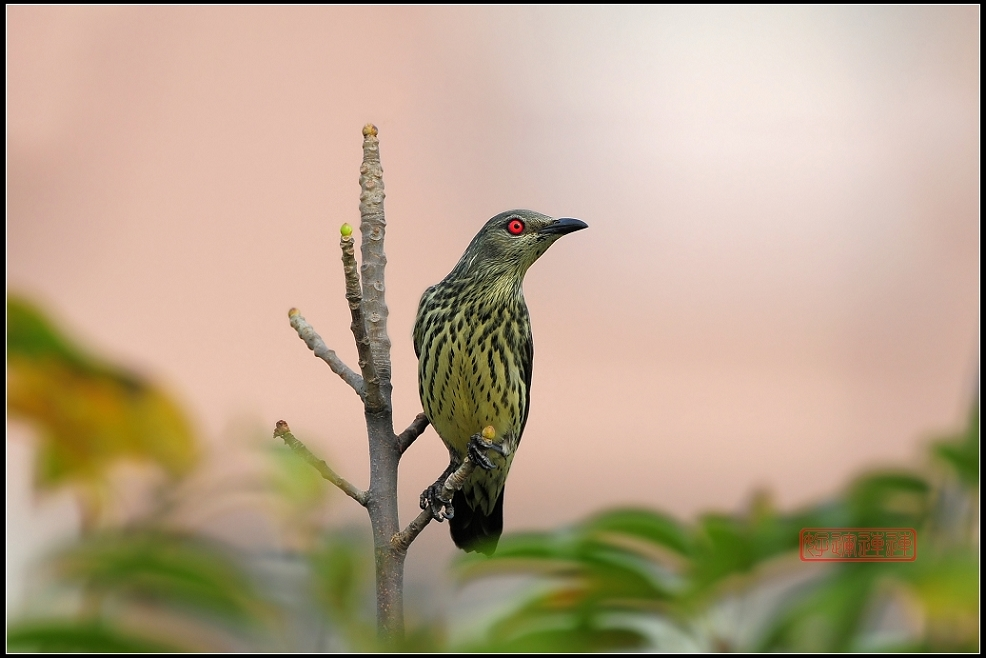 六、繁殖及築巢
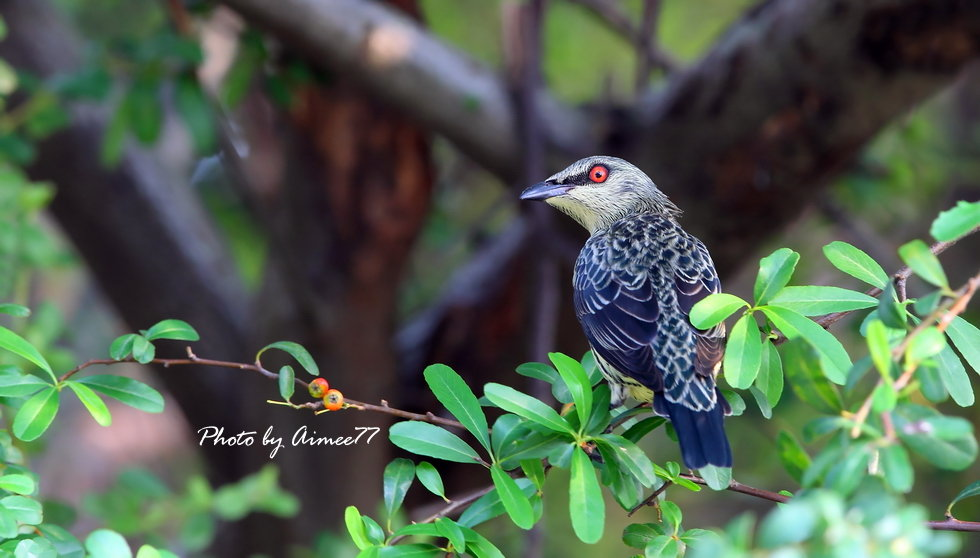 5至7月繁殖
窩雛數3至4隻
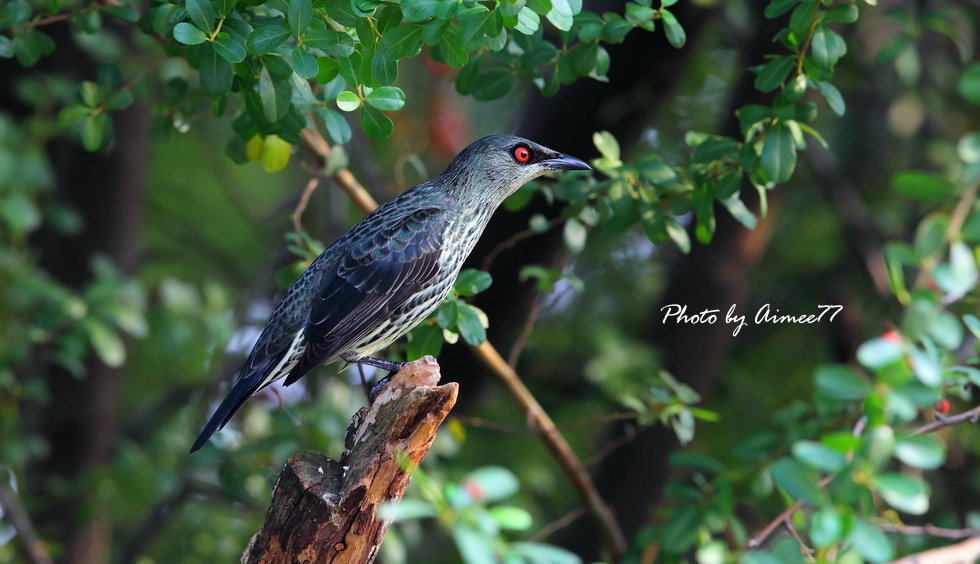 雌鳥孵蛋
雄鳥供食與警戒
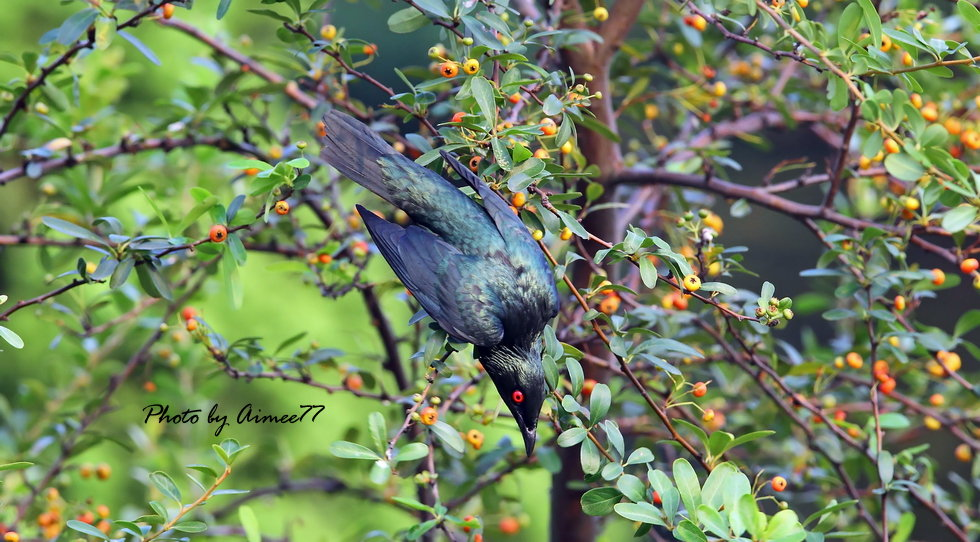 七、複製鳥?
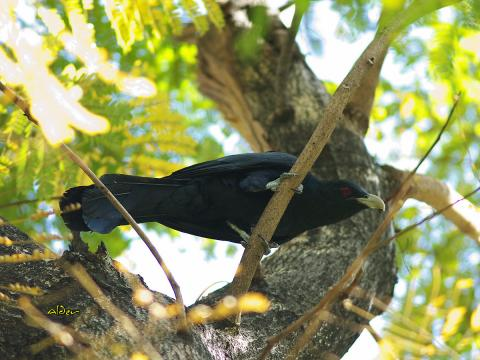 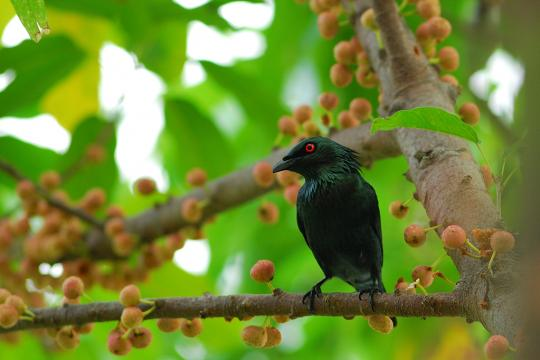 輝椋鳥
噪鵑
噪鵑
黑色
藍灰色
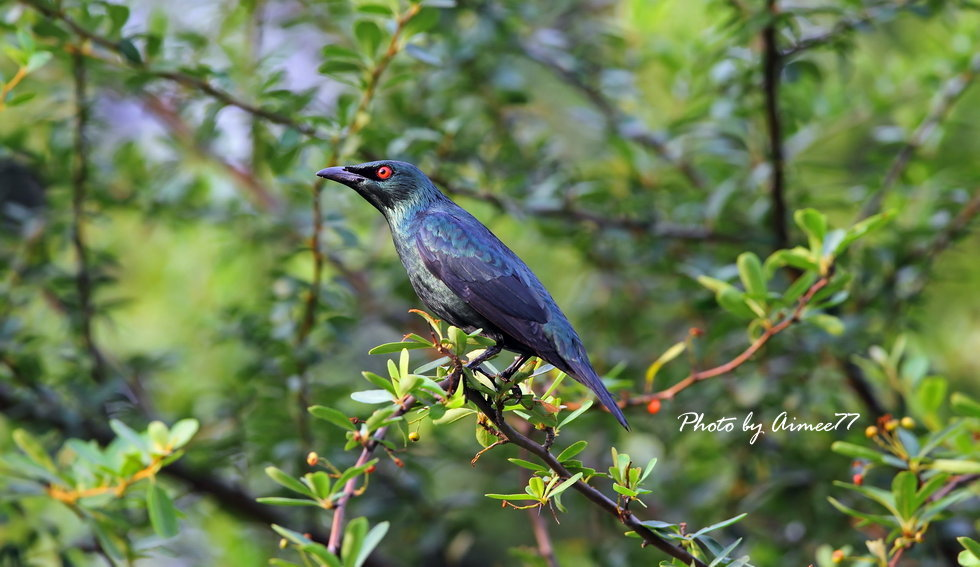 資料來源:1.悠遊飛與樂園Ⅱ 2.影協會討論區Powered by Discuz 3.棕櫚科－蒲葵@水晶蘭的種子花草格- nidBo 4.台灣遊(南入北出)5.東南亞首頁6.台灣生命大百科7.台灣鳥類網路圖鑑
徵
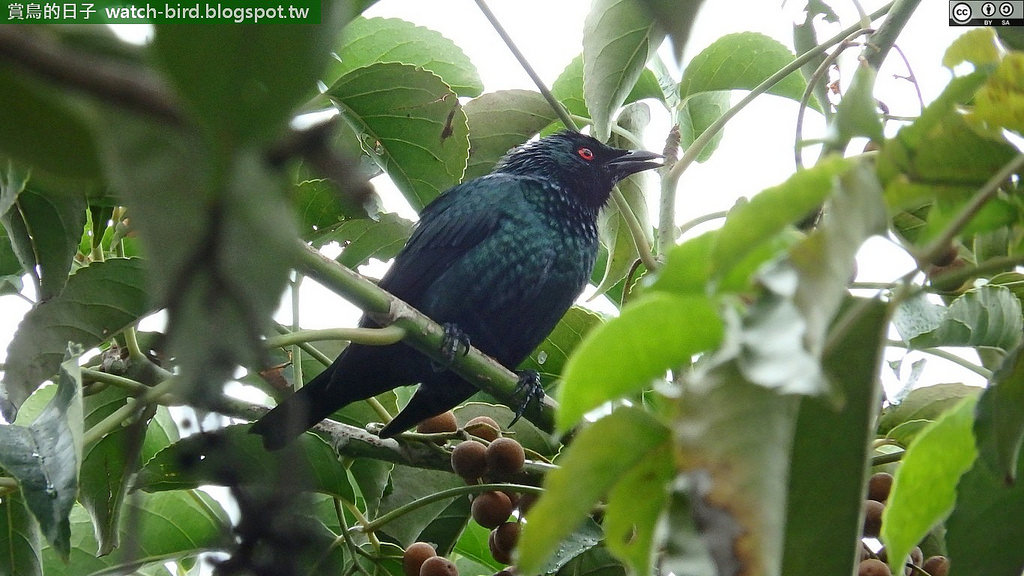 謝謝觀賞